JOCS D’AIGUA DEL 15 AL 19 DE JUNY
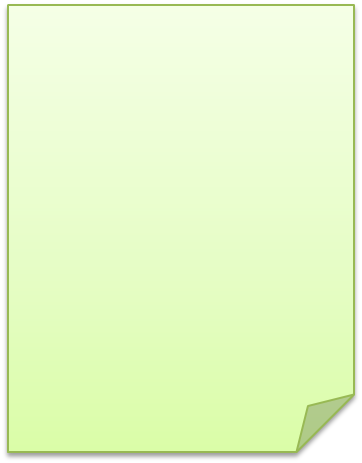 CANÇÓNS D’ESTIU

Comença l’estiu. Dàmaris Gelabert
Viu l’estiu. Pot petit
FEM GELATS? 
Escolliu el que més us agradi!
GLOBUS D’AIGUA
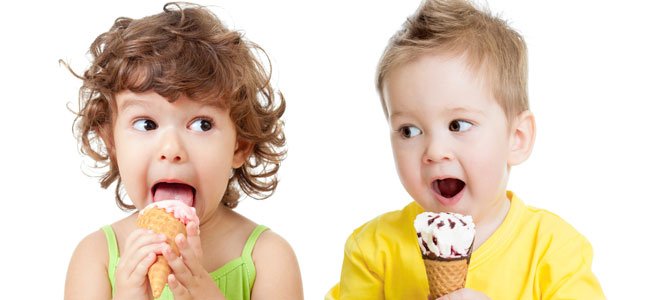 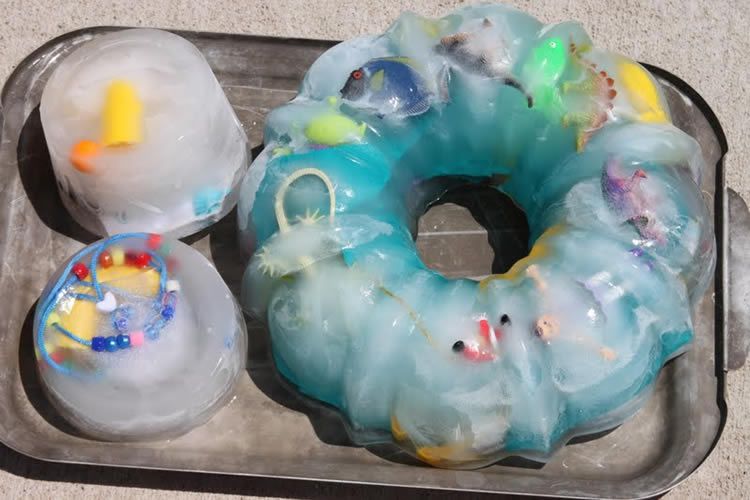 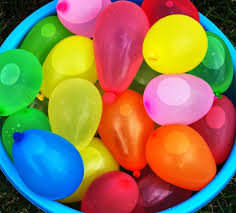 PREGUNTES I RESPOSTES








CURSES 
AMB 
AIGUA
NOVA TROBADA MEET

Us ve de gust una altra trobada?
Acomiadem el curs tots plegats?
Cliqueu a la foto que 
teniu 
un
missatge
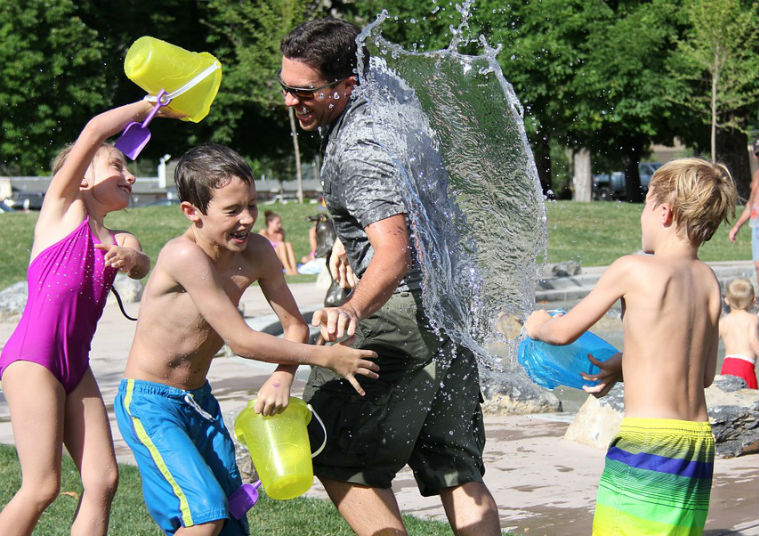 TRESOR CONGELAT










PESQUEM?
GIMCANA “ENS MOVEM” 







NO US LA PERDEU!!!
AQUÍ TENIU EL DORSAL
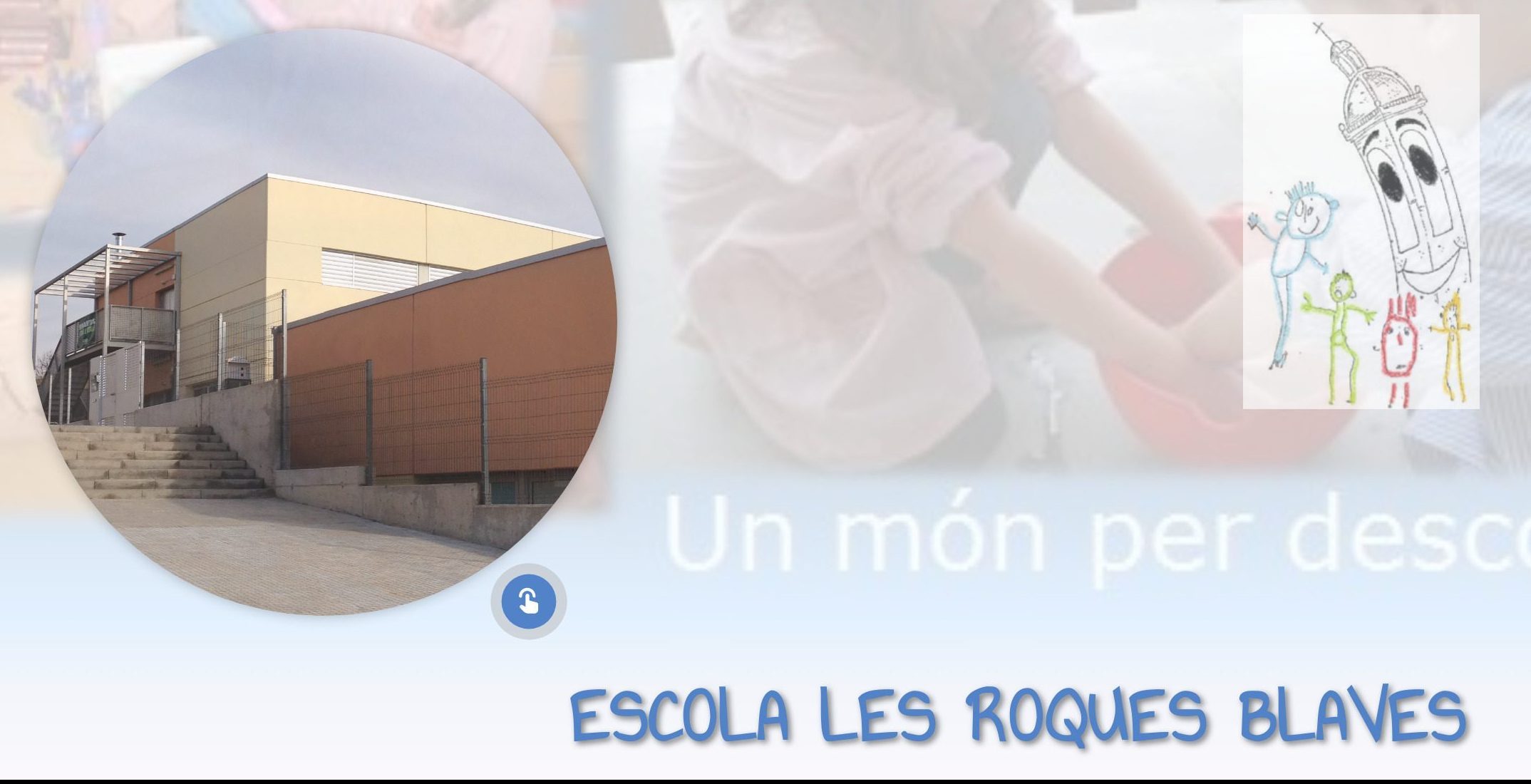 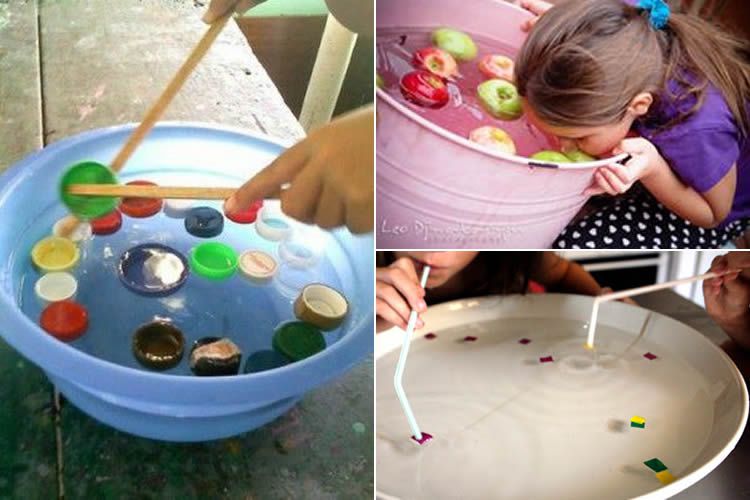 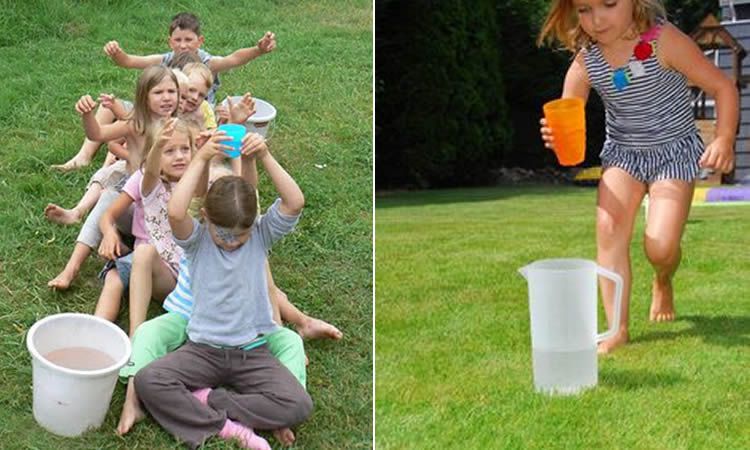 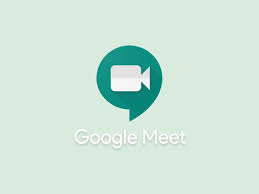